Salgspriser oppdrag 2023 (timepris)
Prislistene er kun til internt bruk
I løpet av 2023 vil begrepet lønnsbånd bli mer vanlig å benytte – så tabellen viser derfor grensene mellom de ulike kategoriene både som lønn og som lønnsbånd
I Unit4 vil det ikke være noen salgspris timer, så prisene i tabellen (eller spesifikt avtalte timepriser når ikke SINTEF eller Equinor) må benyttes ved fakturering – samt ved utarbeidelse av tilbud
Det foreligger institusjonelle avtaler med SINTEF og Equinor som regulerer salgspriser for oppdrag (og salg) for vitenskapelig personell. 
Generelle oppdragspriser (salgspris oppdrag) kan betraktes som veiledende priser. Oppdragsprosjekter må i henhold til KDs regelverk inneholde en rimelig margin for fortjeneste
Salgspriser oppdrag 2023 (dagspriser)
Prislistene er kun til internt bruk
I Planlegger i Unit4 budsjetteres salgspris personale med dagspriser. Prisene under er derfor de som skal benyttes for budsjettering dersom prislisten er fulgt. Dersom det er avtalt en timepris med kunden som avviker fra listeprisen skal dagsprisen beregnes som timepris * 7,5
Det foreligger institusjonelle avtaler med SINTEF og Equinor som regulerer salgspriser for oppdrag (og salg) for vitenskapelig personell. 
Generelle oppdragspriser (salgspris oppdrag) kan betraktes som veiledende priser. Oppdragsprosjekter må i henhold til KDs regelverk inneholde en rimelig margin for fortjeneste
Salgspriser oppdrag 2024 (timepris)
Prislistene er kun til internt bruk
I løpet av 2023 vil begrepet lønnsbånd bli mer vanlig å benytte – så tabellen viser derfor grensene mellom de ulike kategoriene både som lønn og som lønnsbånd
I Unit4 vil det ikke være noen salgspris timer, så prisene i tabellen (eller spesifikt avtalte timepriser når ikke SINTEF eller Equinor) må benyttes ved fakturering – samt ved utarbeidelse av tilbud
NB: 
Det vil – i løpet av september 2023 – bli igangsatt et arbeid med reforhandling av prisene til Equinor. 

Målet er at nye priser skal bli gjeldende fra 1.1.24, og tabellen viser de priser som NTNU mener vil gjelde fra dette tidspunkt – basert på den justeringsmekanisme som er avtalt i kontrakt med Equinor.

Men inntil Equinor har bekreftet at de aksepterer NTNUs beregning er det en viss risiko for at prisene kan bli endret.
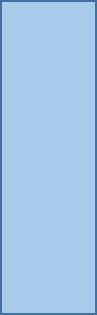 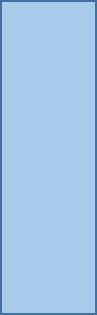 Det foreligger institusjonelle avtaler med SINTEF og Equinor som regulerer salgspriser for oppdrag (og salg) for vitenskapelig personell. 
Generelle oppdragspriser (salgspris oppdrag) kan betraktes som veiledende priser. Oppdragsprosjekter må i henhold til KDs regelverk inneholde en rimelig margin for fortjeneste
Salgspriser oppdrag 2024 (dagspriser)
Prislistene er kun til internt bruk
I Planlegger i Unit4 budsjetteres salgspris personale med dagspriser. Prisene under er derfor de som skal benyttes for budsjettering dersom prislisten er fulgt. Dersom det er avtalt en timepris med kunden som avviker fra listeprisen skal dagsprisen beregnes som timepris * 7,5
NB: 
Det vil – i løpet av september 2023 – bli igangsatt et arbeid med reforhandling av prisene til Equinor. 

Målet er at nye priser skal bli gjeldende fra 1.1.24, og tabellen viser de priser som NTNU mener vil gjelde fra dette tidspunkt – basert på den justeringsmekanisme som er avtalt i kontrakt med Equinor.

Men inntil Equinor har bekreftet at de aksepterer NTNUs beregning er det en viss risiko for at prisene kan bli endret.
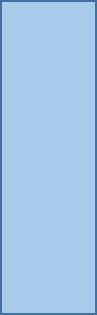 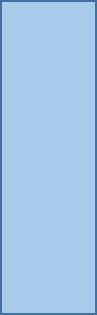 Det foreligger institusjonelle avtaler med SINTEF og Equinor som regulerer salgspriser for oppdrag (og salg) for vitenskapelig personell. 
Generelle oppdragspriser (salgspris oppdrag) kan betraktes som veiledende priser. Oppdragsprosjekter må i henhold til KDs regelverk inneholde en rimelig margin for fortjeneste